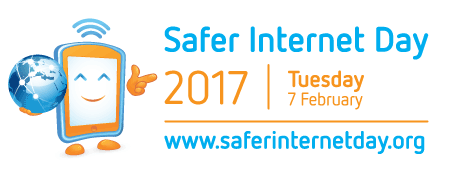 I^ Istituto Comprensivo
Monte San Giovanni Campano
I^ Giornata Nazionale contro
Bullismo e 
Cyberbullismo

Parliamone a scuola: il silenzio non è l’arma giusta
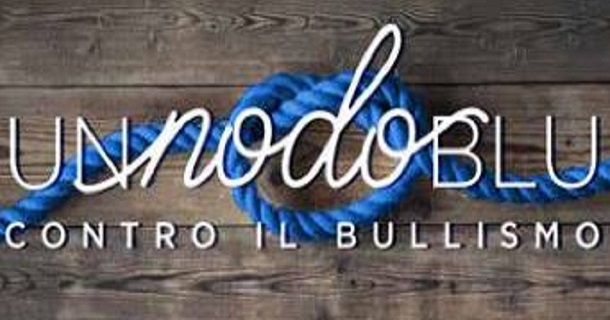 Martedì 7 febbraio 2017